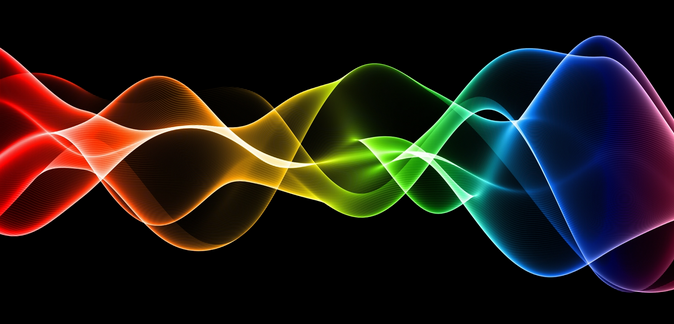 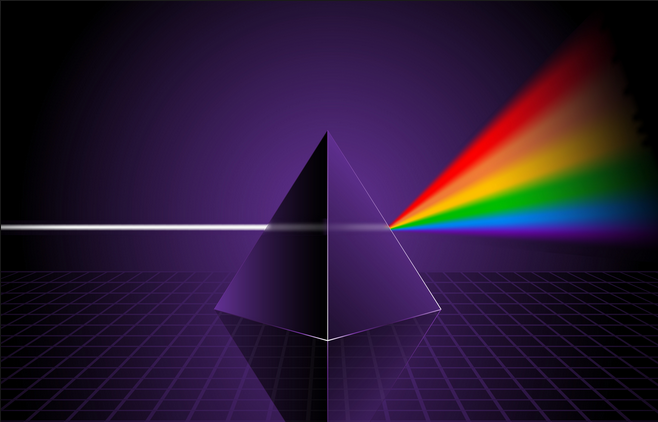 Ch9: Waves and Light
9.1 – Properties of Waves and Light (pg. 440-458)
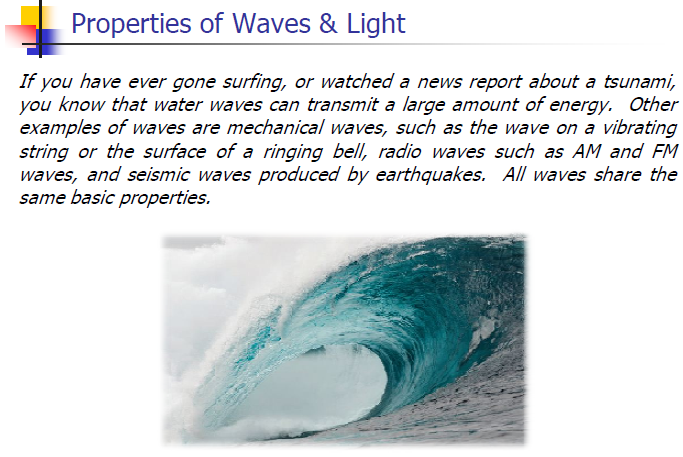 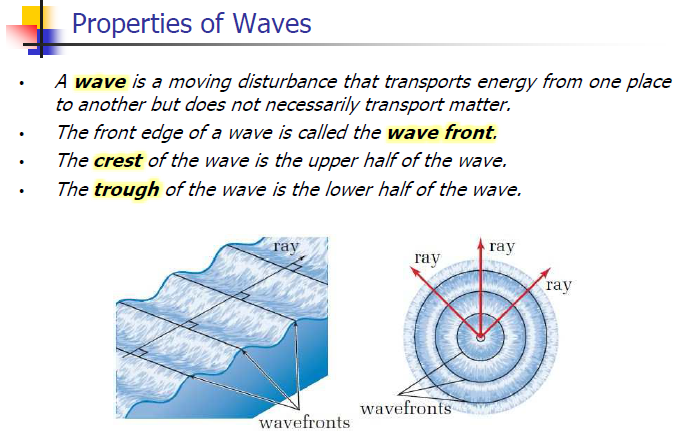 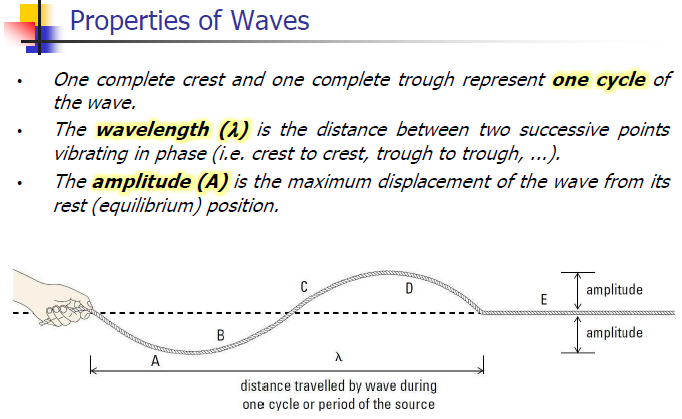 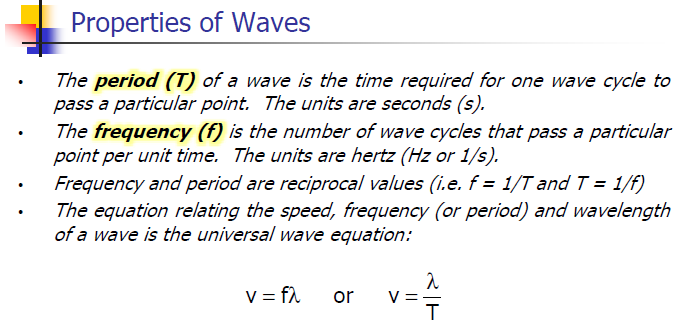 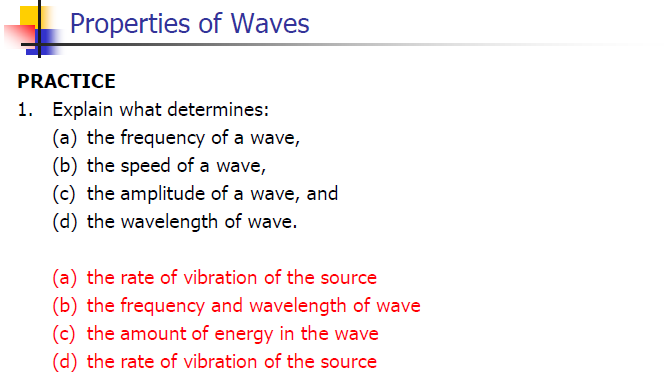 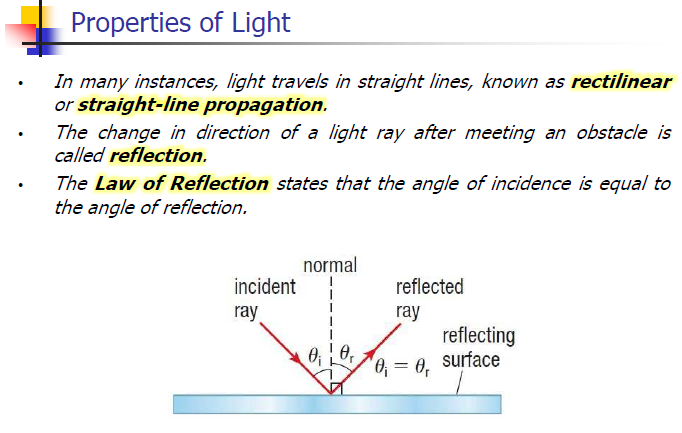 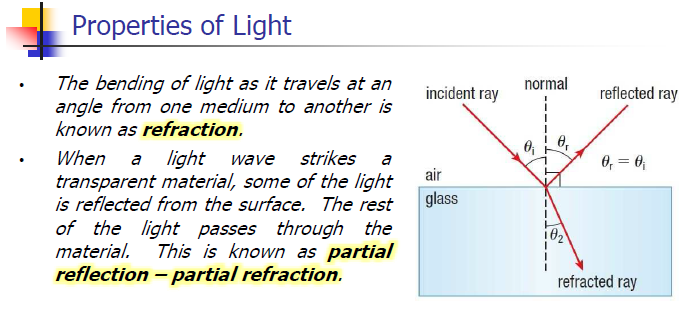 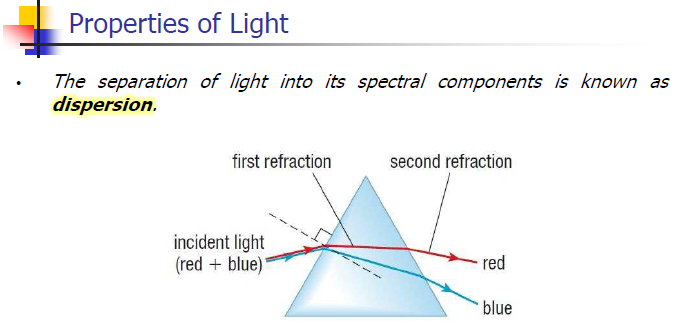 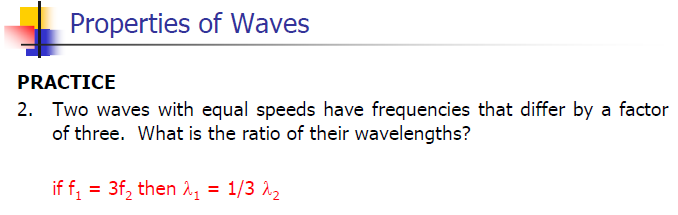 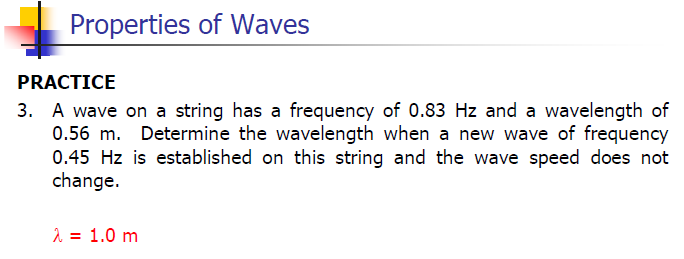 Classwork& Homework